Active vs. Passive voice
Active voice
Use active voice whenever possible to create clear, concise, and direct sentences.
U:\WEB PAGE\active vs passive voice.pdf Notes
U:\WEB PAGE\43.activevspassivevoice.pdf Infographic
https://quizlet.com/114093376/learn Quizlet practice
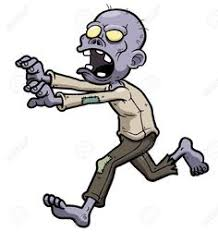 Cheat code
Whenever possible, use an active voice to create clear, concise, and direct sentences.

The difference between active and passive voice can be found in the tense of the verb in the sentence.
A quick cheat code to determining whether or not a verb is using active or passive voice takes two steps:
1) locate the verb in the sentence
2) read the verb out-loud and say “by zombies” after the verb.
If the verb phrase makes sense, then the verb is passive. If it does not make sense, the verb is active and preferred.
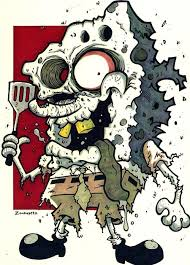